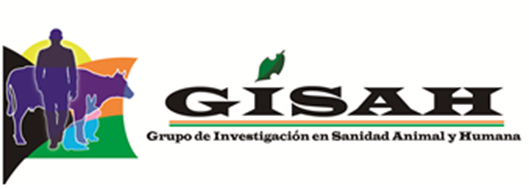 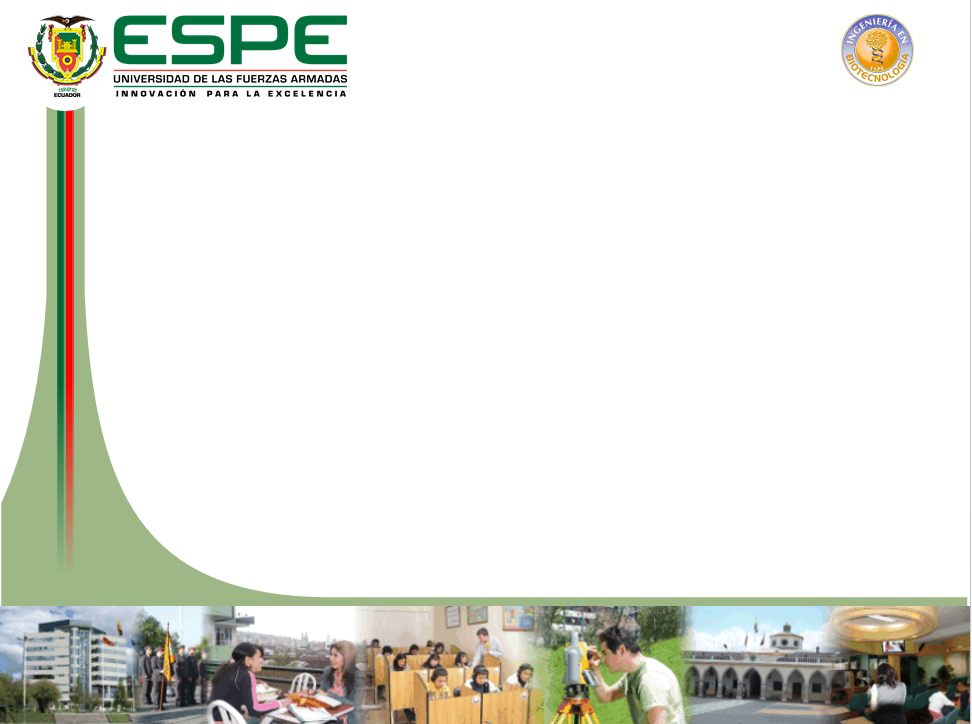 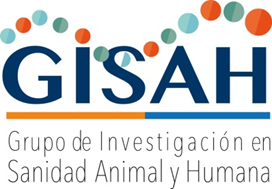 DEPARTAMENTO DE CIENCIAS DE LA VIDA Y DE LA AGRICULTURA

CARRERA DE INGENIERÍA EN BIOTECNOLOGÍA

ARTÍCULO ACADÉMICO PREVIO A LA OBTENCIÓN DEL TÍTULO DE INGENIERA EN BIOTECNOLOGÍA

“Diagnóstico de los hemotrópicos Anaplasma marginale, Trypanosoma spp. y Babesia spp. en tres fincas ganaderas de la provincia de Pastaza, Ecuador ”

Elaborado por:
Viviana Lisette Medina Naranjo

Directora del Proyecto: 
María Augusta Chávez, M.Sc

Sangolquí, julio 2017
INTRODUCCIÓN
Radostits (2006)
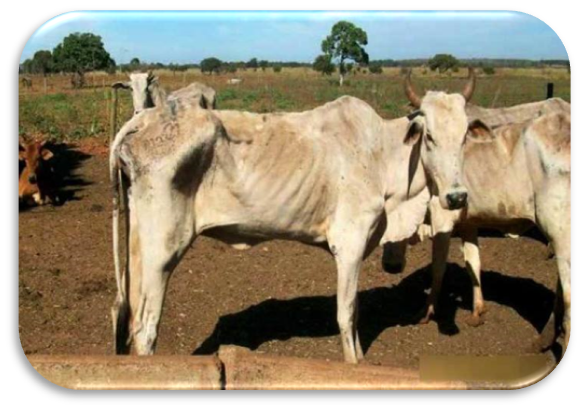 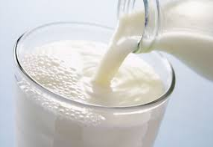 Tripanosomosis: 40%
Anaplasmosis: 20%
Babesiosis: 60%
Disminución de la producción
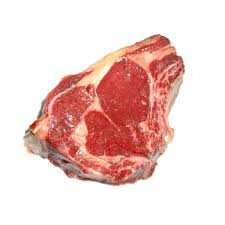 Tripanosomosis: 65%
Anaplasmosis: 20%
Babesiosis: 30%
Zapata et al. (2017); Herrera M. (2008); Solari M. (2003)
Reyna-Bello (2014)
[Speaker Notes: A través del tiempo, la ganadería bovina ha tenido que evolucionar, intentando compensar el aumento de la población humana y de esta manera tratando de aumentar la oferta de productos de origen animal]
IMPORTANCIA
Causa:
Pérdidas económicas
Muerte del animal
Ganaderos
Infestación de ectoparásitos
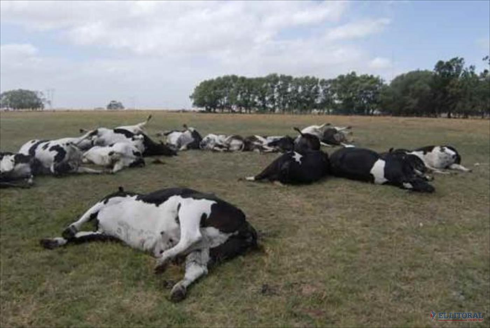 Almada A (2015)
PÉRDIDAS ECONÓMICAS: $22,79 BILLONES
desconocimiento
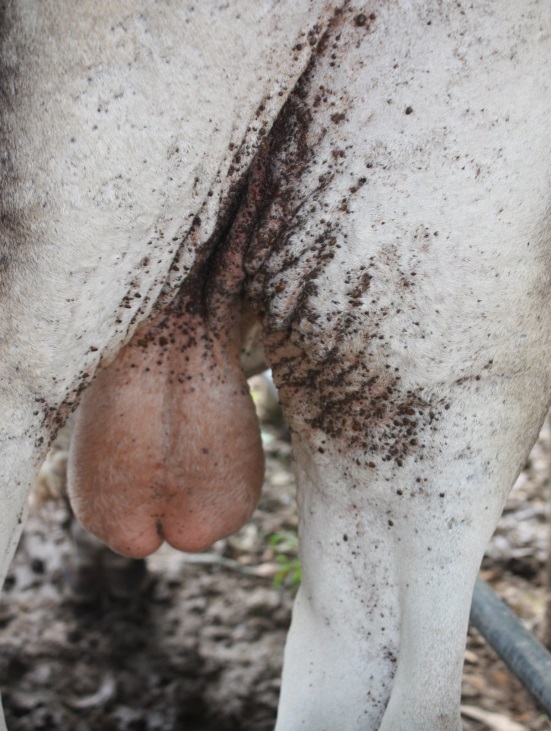 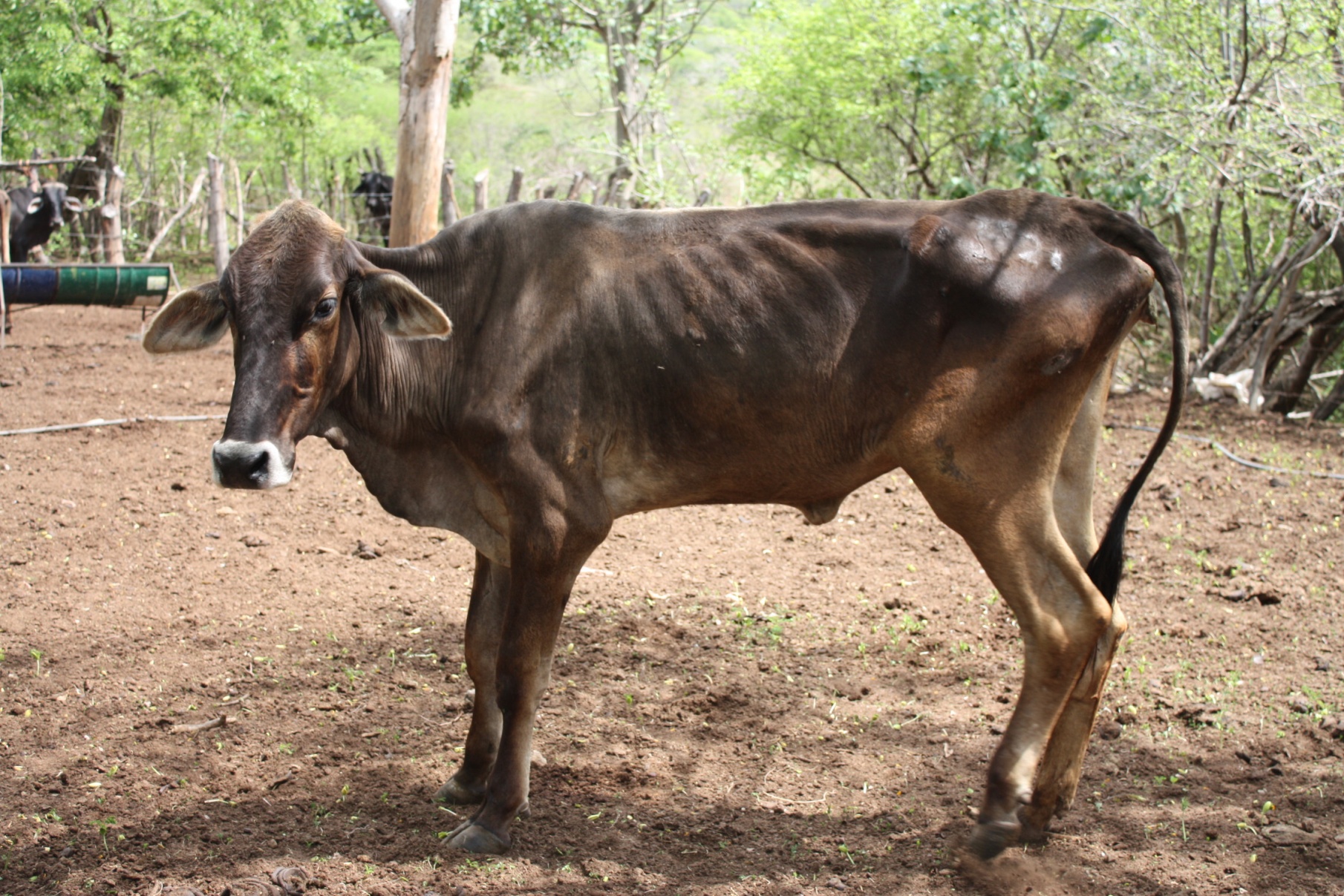 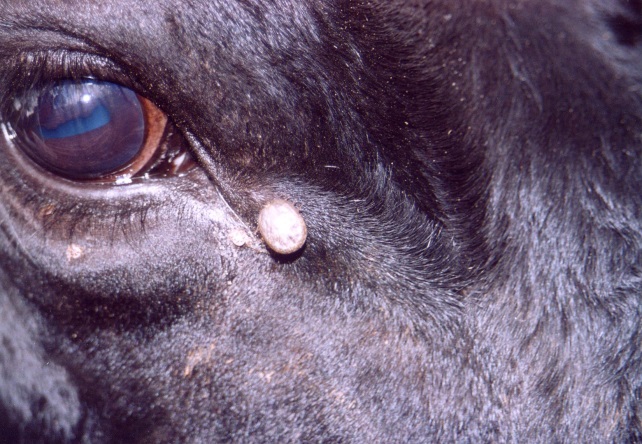 [Speaker Notes: los ganaderos han presenciado perdidas económicas por la muerte de sus animales y acusan a la infestación de ectoparásitos, de que enferme su ganado, sin embargo el desconocimiento de factores de riesgo es la causa de no tratar a los animales a tiempo, además no pueden mejorar genéticamente al rebaño por la dificultad de traer animales de alto valor genético que son susceptibles a enfermarse, es por ello que gracias a estudios realizados en diferentes zonas del país, han identificado y caracterizado el vector de transmisión y a los hemoparásitos presentes que son los principales causantes de la baja producción ganadera. Sin embargo, la amplia variedad de vectores y su correspondiente adaptabilidad en cada uno de los diferentes climas del mundo, limitan la existencia de las diferentes enfermedades hemoparasitarias por zonas, además de la complejidad molecular y variabilidad genética de los agentes patogénicos dificultan su control y erradicación]
INTRODUCCIÓN- TRIPANOSOMOSIS
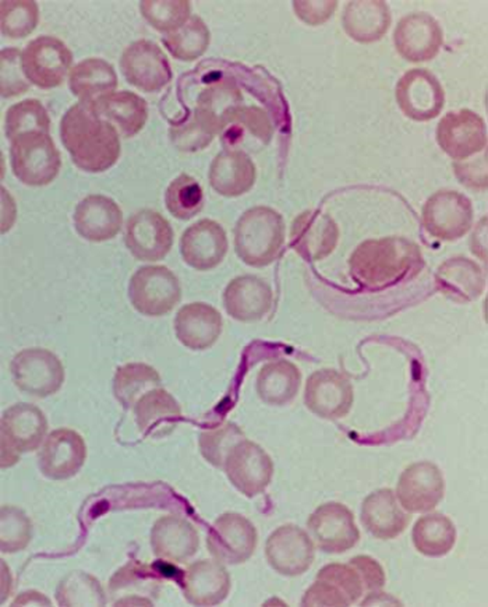 Tripanosomosis
Desquesnes (2004)
Trypanosoma vivax
Trypanosoma vivax
		Trypanosoma evansi
				Trypanosoma theileri
Parásito flagelado
Dávila & Silva (2000)
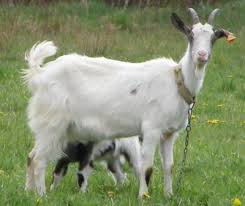 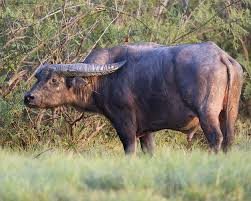 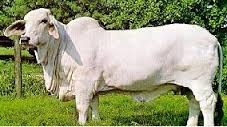 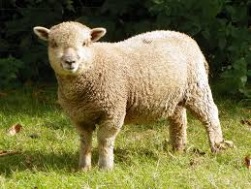 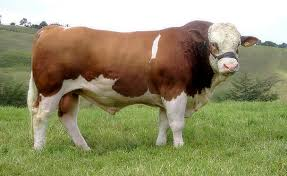 Bos taurus
Capra hircus
Bos indicus
Ovis aries
Bubalus bubalis
Gonzatti et al (2014)
[Speaker Notes: Dentro de las hemoparasitosis que afectan a los animales domésticos, principalmente a rumiantes, está la tripanosomosis, causada por Trypanosoma (Duttonella) vivax]
TRANSMISIÓN Y PATOGENIA
Patogenia
Transmisión mecánica
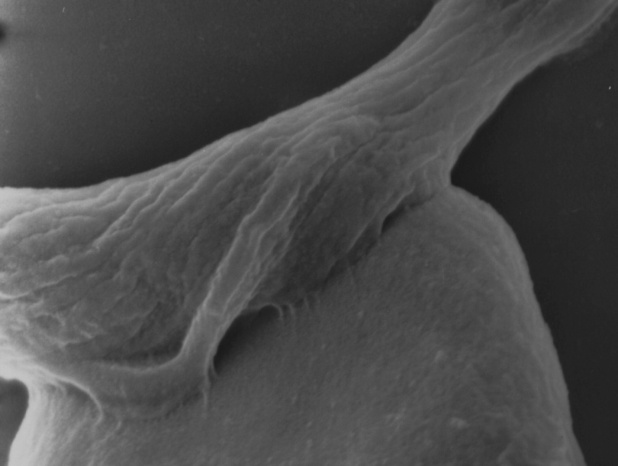 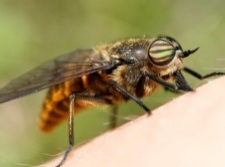 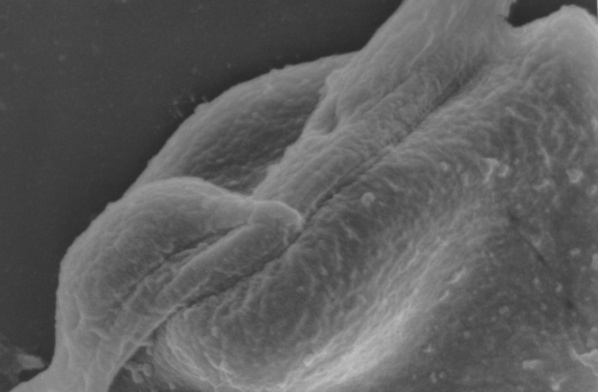 Tabanus spp.
Stomoxis calcitrans
Transmisión biológica
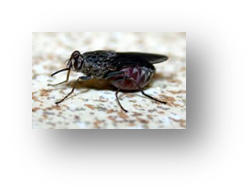 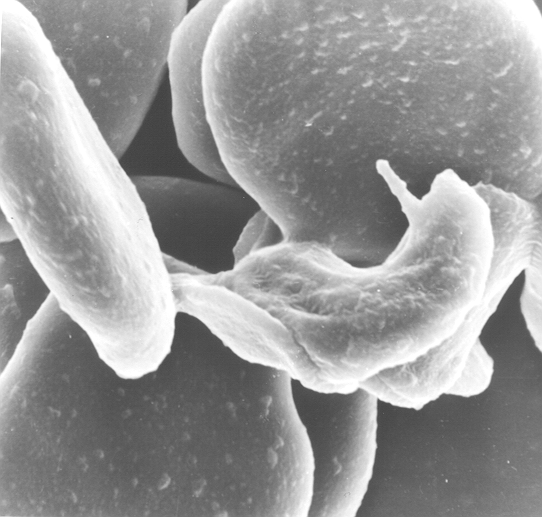 Glossina spp.
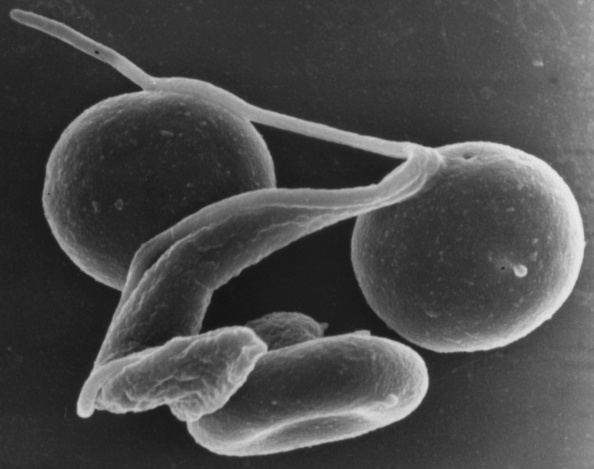 Transmisión iatrogénica
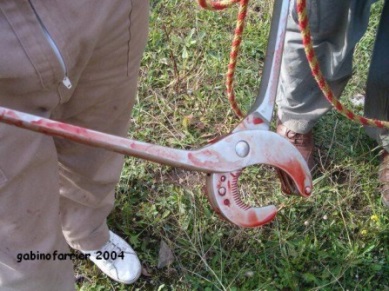 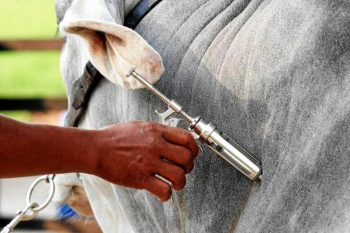 Vacunación
Instrumentos de castración
Aguilar (1996), Gómez-Piñeres (2014)
CLÍNICA Y TRATAMIENTO
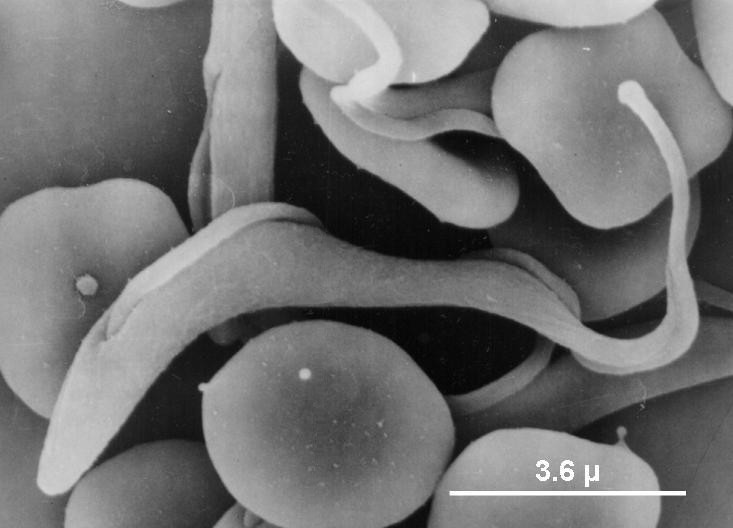 Parasitemia persistente
Anemia pronunciada
Fiebre
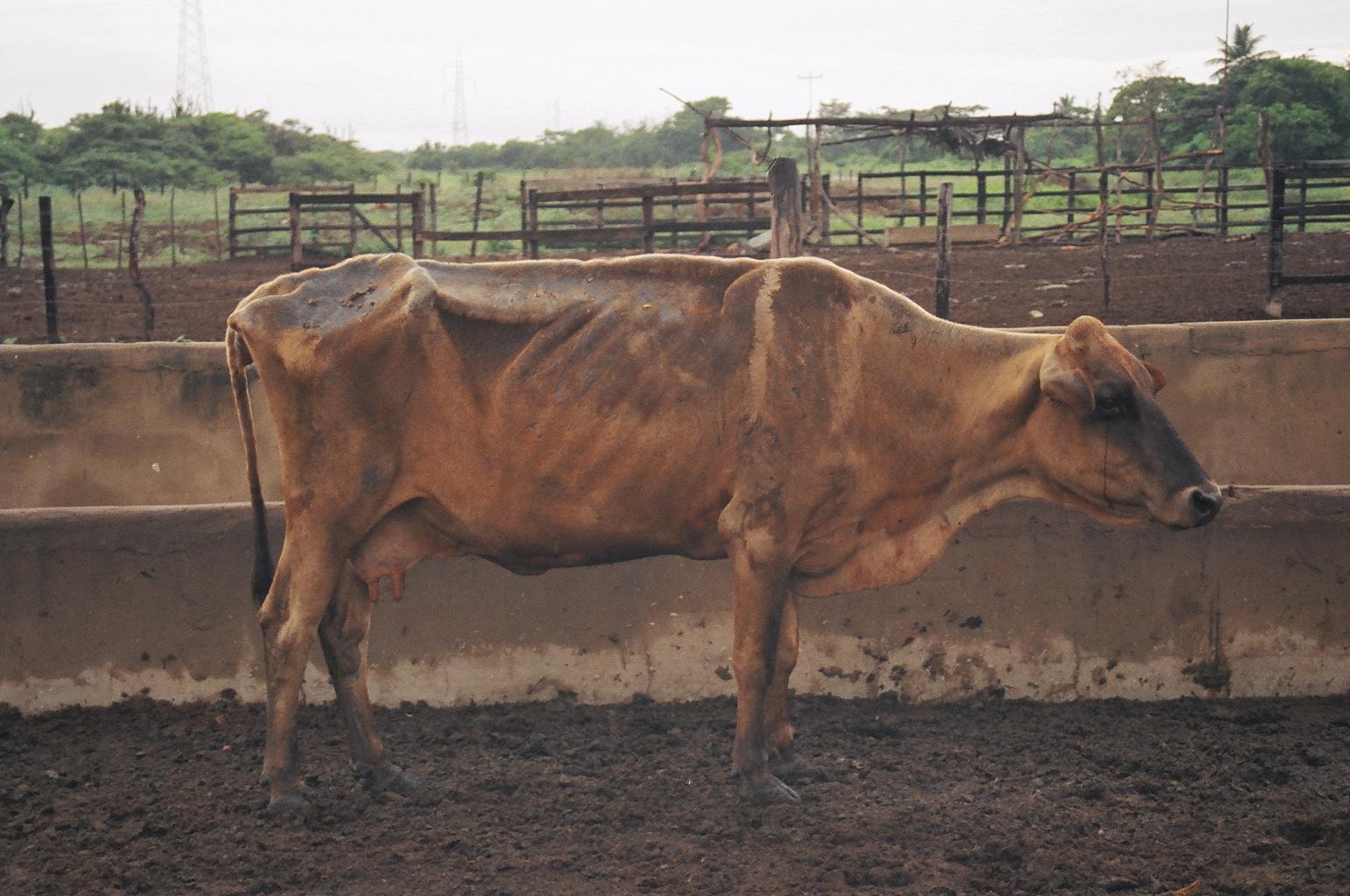 Hemorragia visceral
Tripanosidas
Diaceturato de diminazeno
(3,5-8 mg/Kg)
Insuficiencia cardiaca
Disminución en la producción de leche
Cloruro de isometamidio
(0,25mg/Kg)
Perdida de la función física
Aborto espontáneo
Muerte
Osorio A (2008)
En Ecuador, no se ha reportado en la OIE.
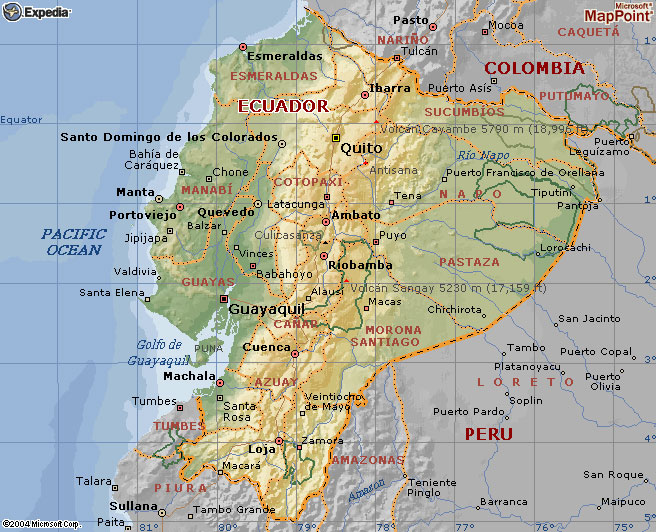 Wells et al. (1977)
* IFI: 23%
González Z (2016)
Ortega, 2014 
* PCR: 30,26% (46/152)
58%

CFQ: 48%
H. Lechera 1: 41%
H. Lechera 2: 75%
Cárdenas & Viera (2005) 
181 Tabanus spp.
Variedad de vectores
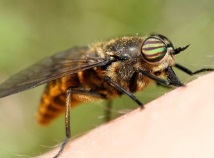 OIE, 2017
INTRODUCCIÓN- ANAPLASMOSIS
Anaplasmosis bovina
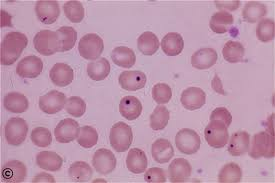 Bacteria Gram negativa
Anaplasma marginale
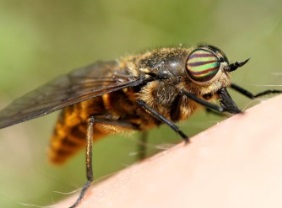 Coronado (2001); Suarez & Noh (2011)
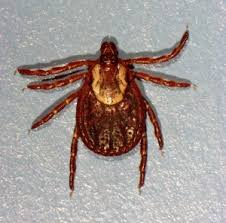 Parásito obligado
Tabanus spp.
Dermacentor spp.
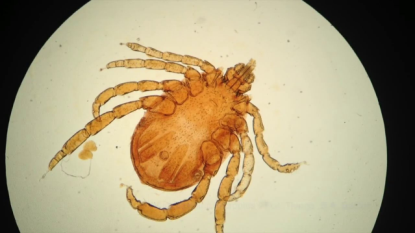 Riphicephalus microplus
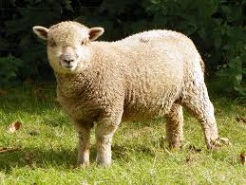 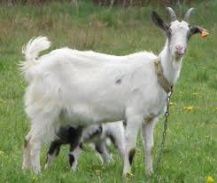 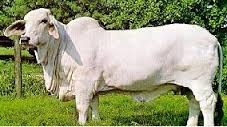 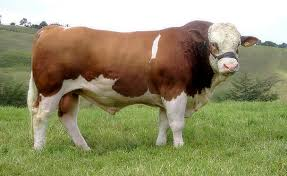 Ovis aries
Capra hircus
Bos indicus
Bos taurus
Guglielmone (1995); Baldacchino (2013)
TRANSMISIÓN Y PATOGENIA
Patogenia
Transmisión mecánica
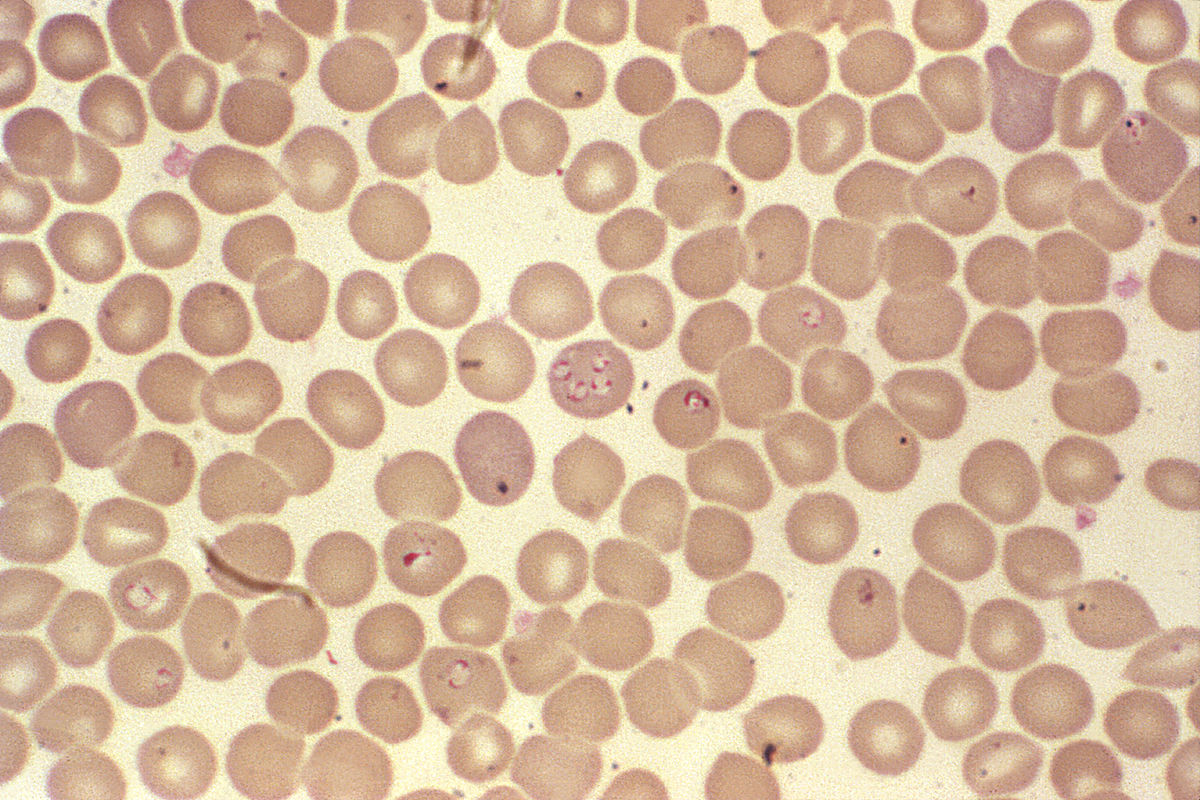 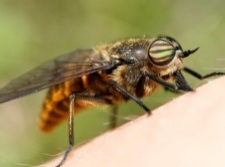 Intraeritrocíticos
Tabanus spp.
Stomoxis calcitrans
Penetra por endocitosis
Transmisión biológica
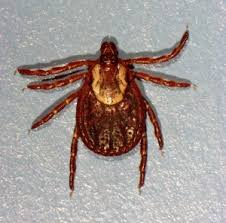 Capacidad: Entrar y salir del GR sin destruirlo
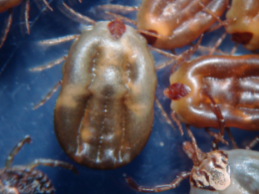 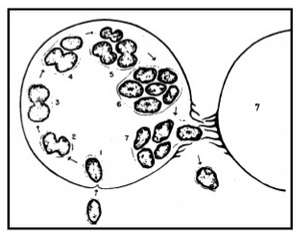 R. microplus
Dermacentor spp.
Transmisión iatrogénica
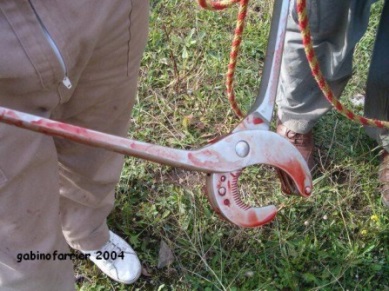 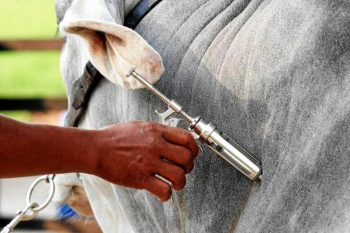 Sistema inmune destruye masivamente a los GR como extraños
Anemia hemolítica
Vacunación
Instrumentos de castración
Kocan et al. (2003)
CLÍNICA Y TRATAMIENTO
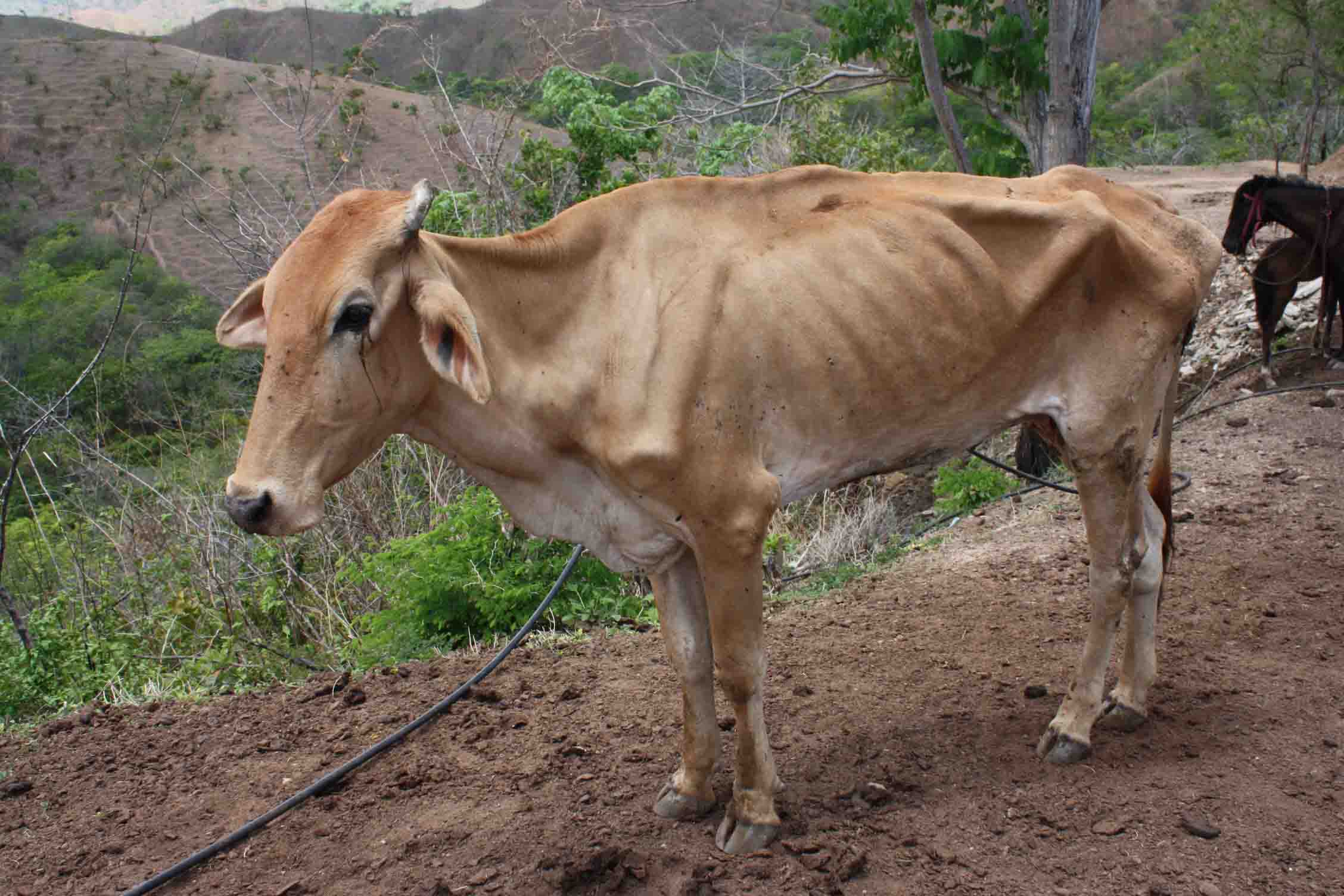 Oxitetraciclina
(1mL/10Kg)
Diminazeno
(3,5mg/Kg)
Acaricidas
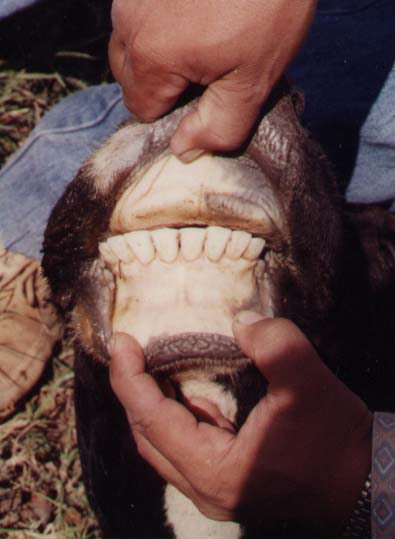 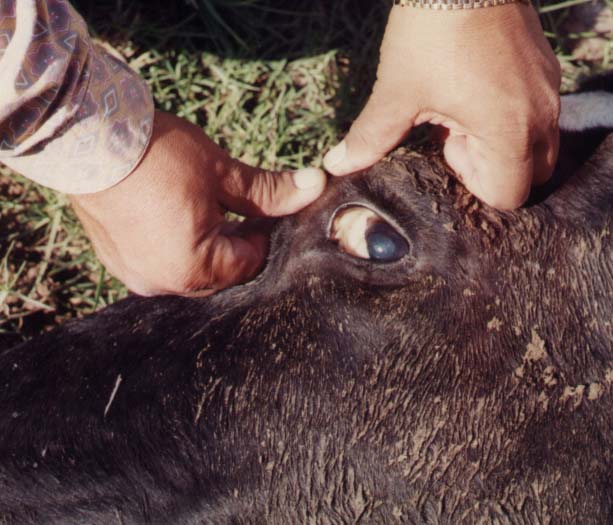 En Ecuador, no se ha reportado en la OIE.
Villamil (2005)
Frotis: 65,2%
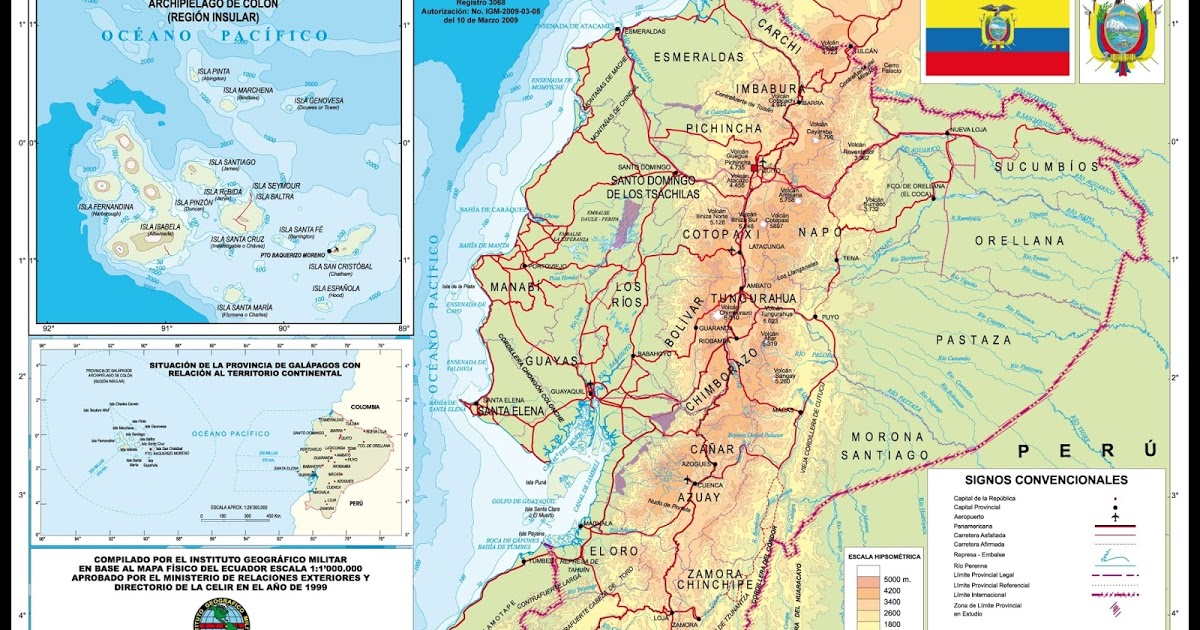 Soto, 2010
* Frotis: 28,18% (51/181)
* PCR: 91,71% (166/181)
* ELISAc: 91,16% (165/181)
Yánez (2013) 
Frotis: 98%
Cevallos, A (2014) 
nPCR: 87,5%
Muñoz, T (2014)
* frotis: 76%
* nPCR: 99%
Navarrete, K (2016)
H. Lechera: 85%
CFQ: 67%
Monroy, M (2015)
ELISAi: 64,1% (118/184)
Escobar (2014)
nPCR: 85,5% (218/255)
INTRODUCCIÓN- BABESIOSIS
Babesiosis bovina
Assadian & Stanek (2002)
Babesia bovis
Babesia bigemina
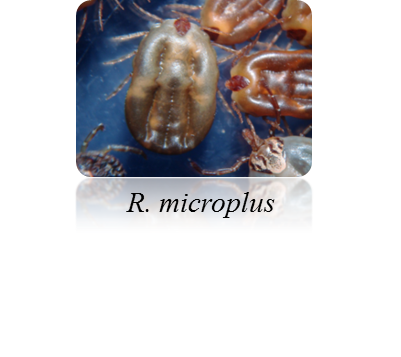 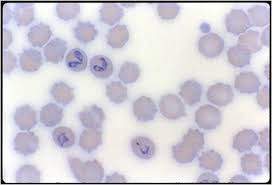 Parásito obligado
Ganado Bovino
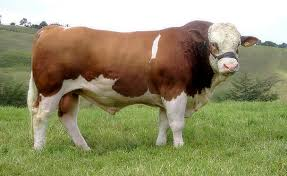 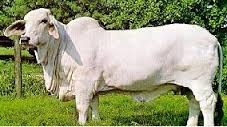 Bos taurus
Bos indicus
Bock et al. (2004); Kocan (1995); Babes 1888
TRANSMISIÓN Y PATOGENIA
Transmisión biológica
Patogenia
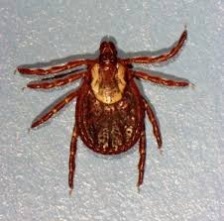 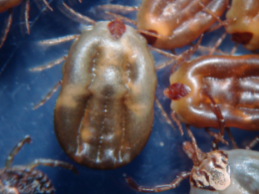 Intraeritrocíticos
Destruye el eritrocito
R. microplus
Dermacentor spp.
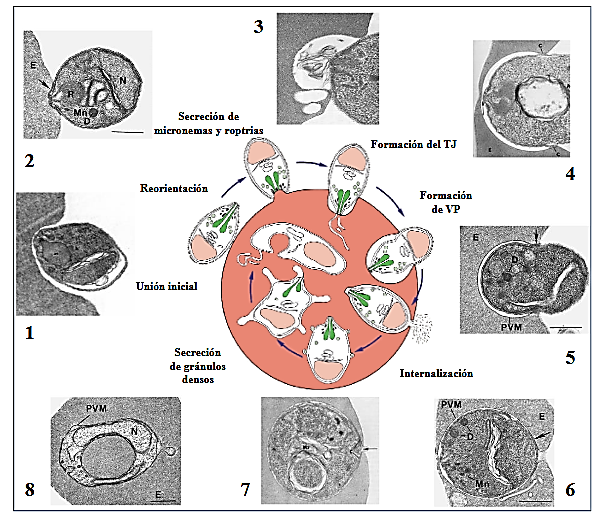 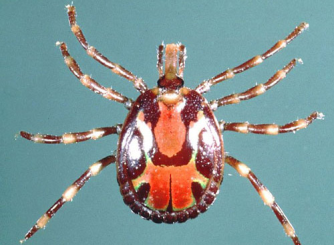 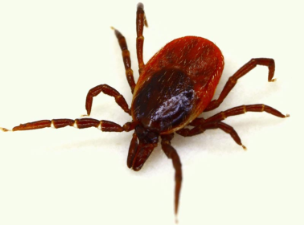 Ixodes spp
Amblyomma spp
Transmisión iatrogénica
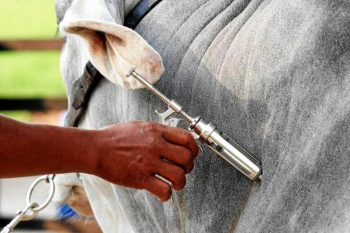 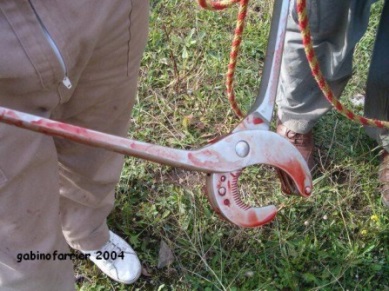 Instrumentos de castración
Vacunación
Assadian & Stanek (2002); Busch et al. (2014); Curtidor (2013)
CLÍNICA Y TRATAMIENTO
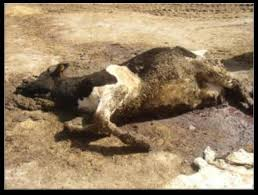 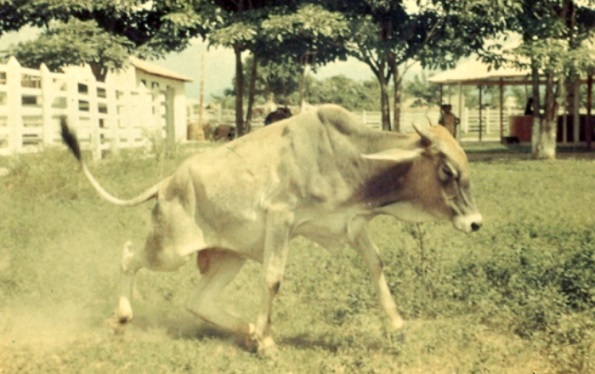 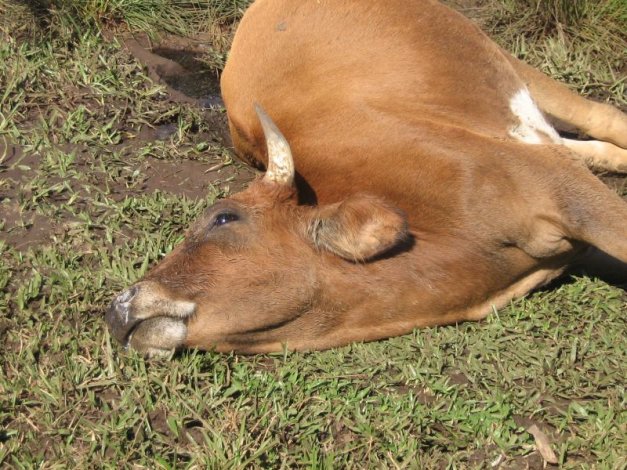 Dipropionato de Imidocard 
(2,5mL/100kg)
Acaricidas
OIE (2017)
Lalama (2004)
4,67%
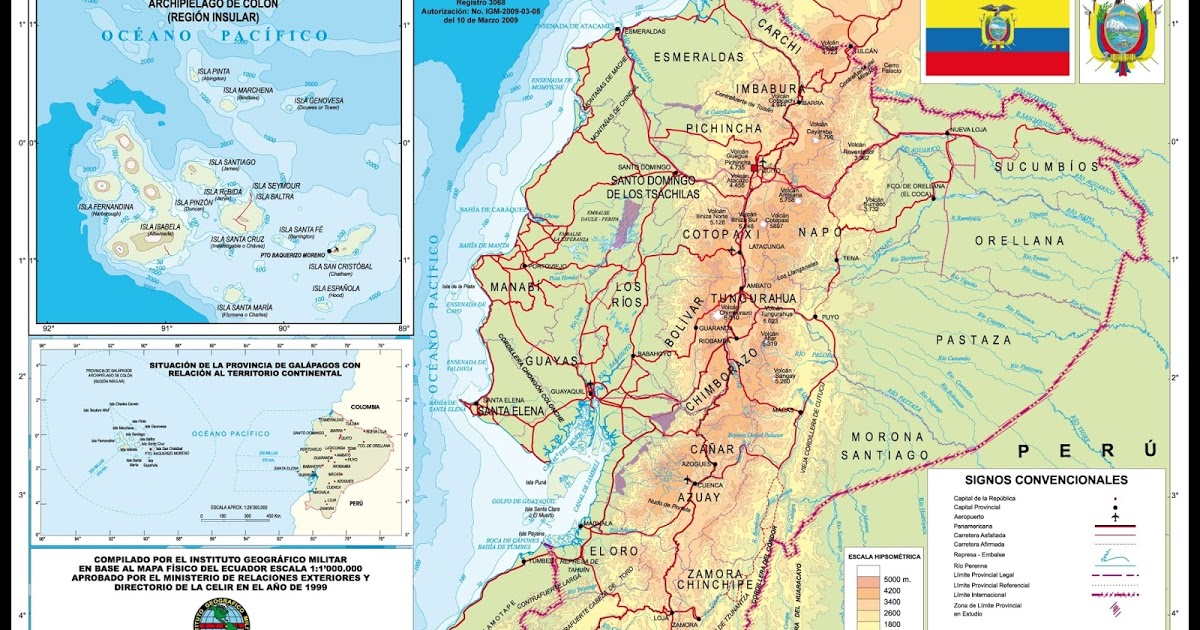 Mina (2005)
14,47%
Macías (2006)
Frotis: 13,33% (4/30)
Pazmiño et al (2011)
IFAT: 0,71% (4/30) 
Ac: 29,29% (41/140)
Yánez (2013)
Frotis: 2% (1/140)
Vargas (2014)
Frotis: 43,6%
Vasco (2013)
qPCR:
* B. bovis: 5%
* B. bigemina: 8%
OBJETIVO
GENERAL
Diagnosticar los hemotrópicos Anaplasma marginale, Trypanosoma spp, y Babesia spp. mediante las técnicas ELISAi y PCR en tres fincas ganaderas de la provincia de Pastaza, Ecuador.

ESPECÍFICOS
Estimar la prevalencia de Anaplasma marginale y Trypanosoma spp. mediante la técnica serológica ELISAi con el uso de sueros sanguíneos de bovinos de tres fincas de la Parroquia San José, Cantón Santa Clara, Provincia de Pastaza.
Estimar la prevalencia de Babesia spp. mediante la técnica de PCR en muestras sanguíneas de bovinos de tres fincas pertenecientes a la Parroquia San José, Cantón Santa Clara, Provincia de Pastaza.
Comparar los valores de proteínas totales y hematocrito en los bovinos muestreados en relación a la presencia de Anaplasma marginale, Trypanosoma spp. y Babesia spp.
MATERIALES Y MÉTODOS
FASE DE CAMPO
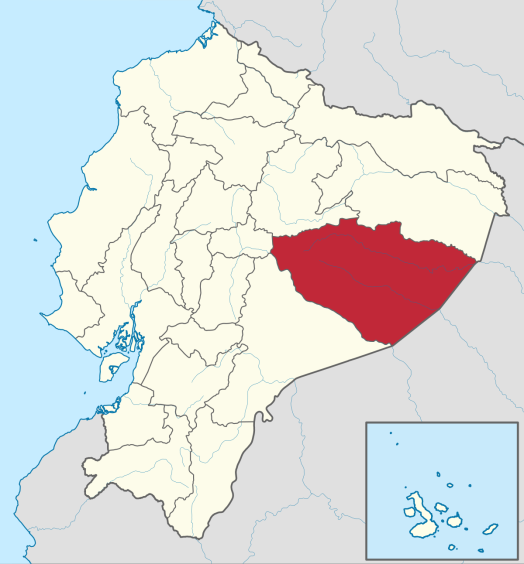 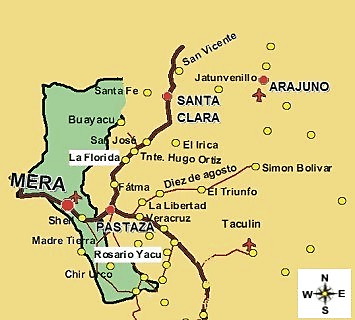 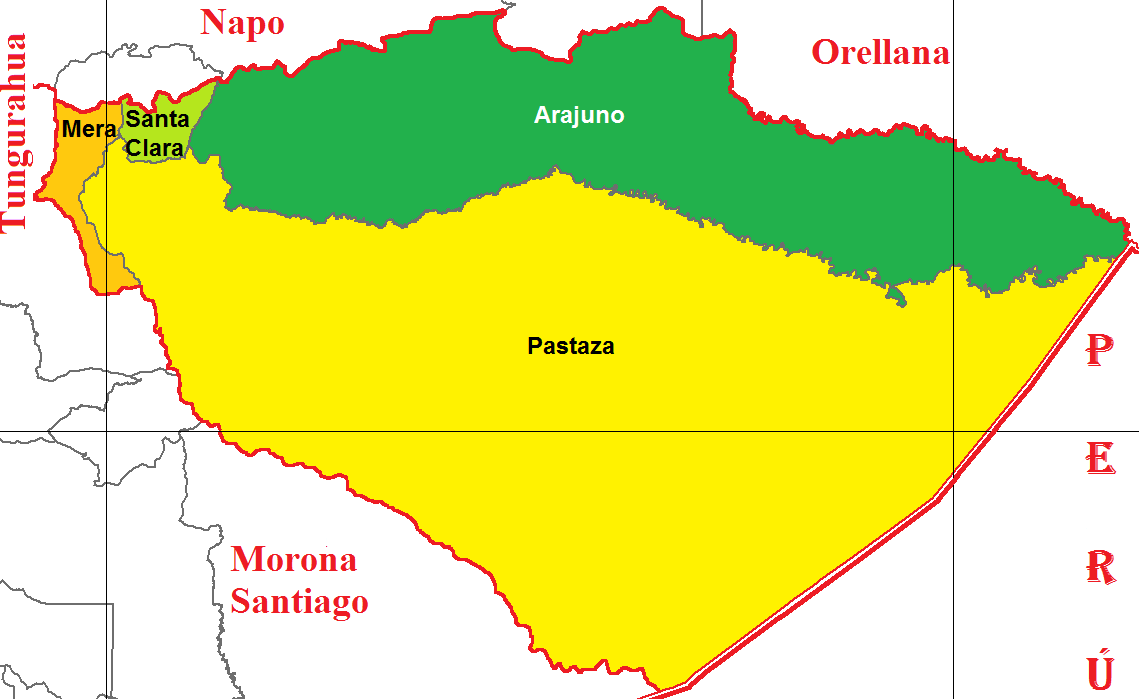 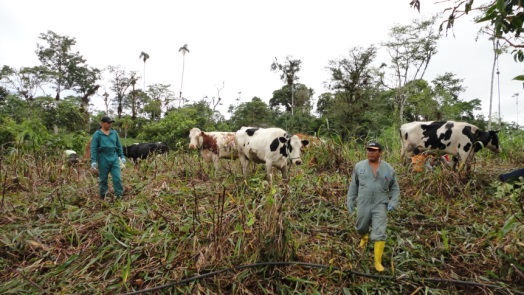 Taller de capacitación sobre:
 “Enfermedades hemoparasitarias en bovinos y ovinos”

     CIPCA-UEA; Agro calidad; Agropecuarios
Total:    58 bovinos/181
MATERIALES Y MÉTODOS
FASE DE CAMPO
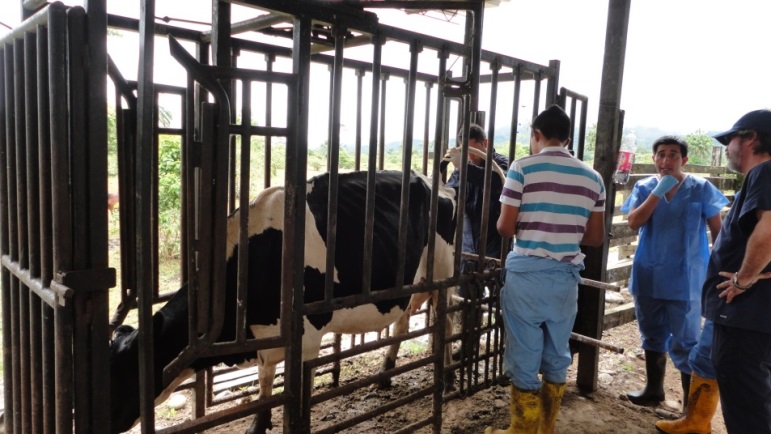 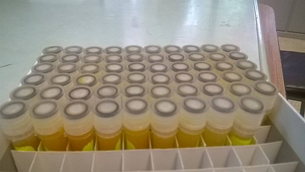 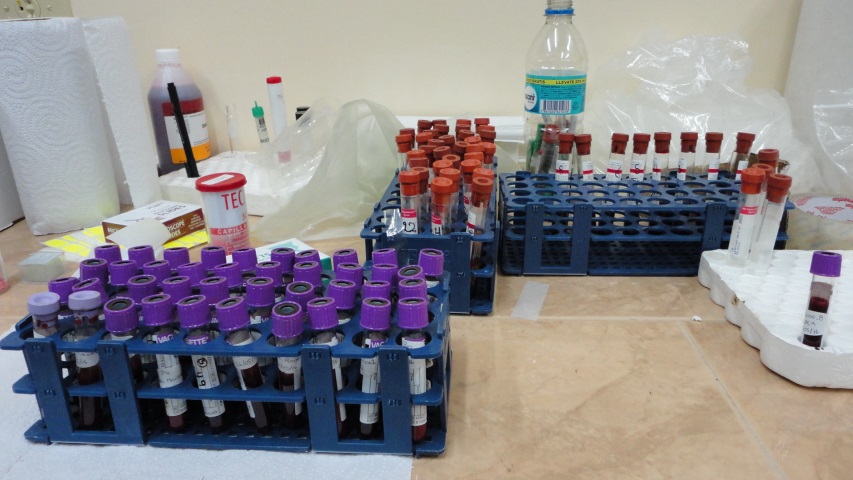 Aguja 21 mm; V= 5mL
Tubo con y sin anticoagulante
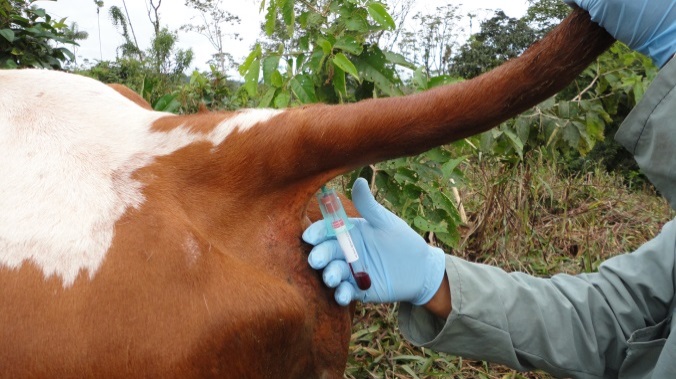 Prueba de Woo
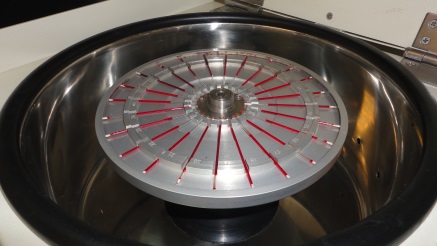 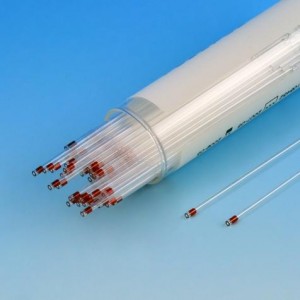 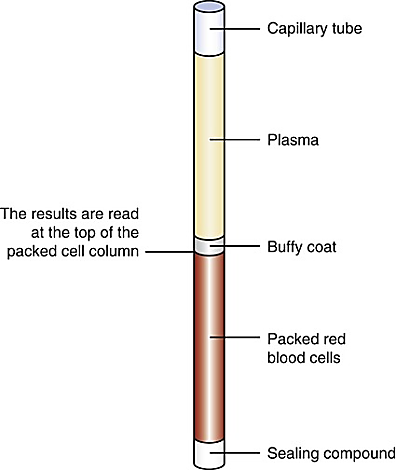 Microcapilares
Micro centrifugación
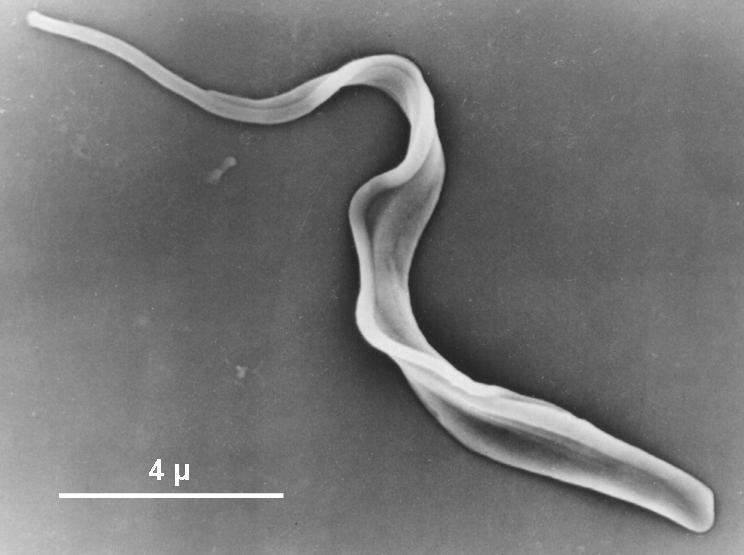 Llenado hasta el 80%
MATERIALES Y MÉTODOS
FASE DE LABORATORIO
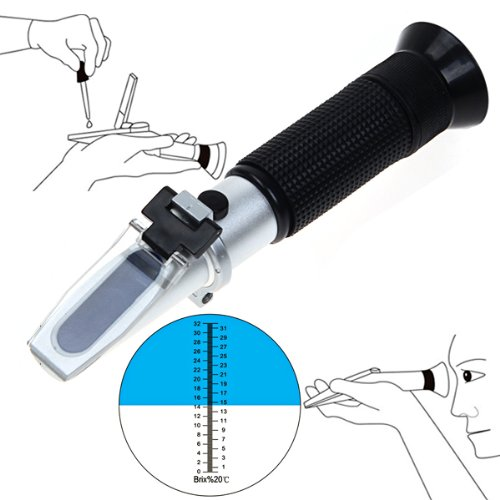 Refractómetro
Reyna-Bello (2014); De La Rosa et al. (2013)
MATERIALES Y MÉTODOS
FASE DE LABORATORIO
Punto de corte
ELISA indirecto
20 sueros negativos IASA I (PCR)
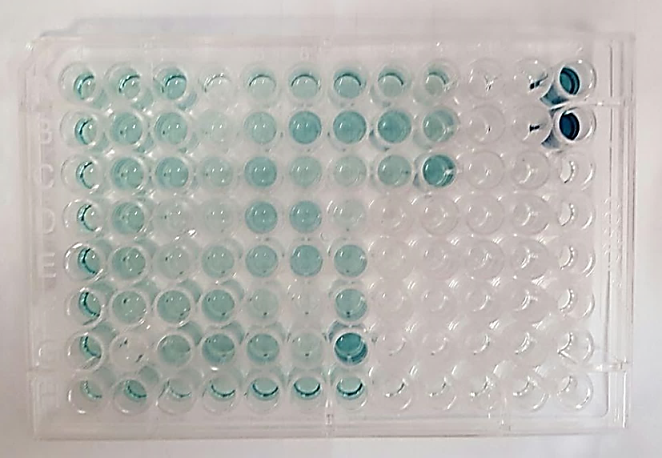 1. Sensibilización
Sueros de verificación
2. Bloqueo
Sueros positivos
3. Suero
Sueros de prueba
Controles negativos IASA 1
4. Conjugado
Sueros negativos
5. Cromógeno
6. Parada
7. Lectura
Distribución de sueros en la placa de ELISA
Fórmula:
Antígeno
marginale 
(DO= 0,267)
Anticuerpo primario
Trypanosoma spp. 
(DO= 0,245)
Anticuerpo Secundario
Cromógeno
Navarrete (2016); González (2016); Reyna-Bello et al. (1998); Bethancourt et al. (2013)
FASE DE LABORATORIO
Clonación del gen 18S rRNA (PIRO A/PIRO B)
Dra. María Isabel Gonzatti de la Universidad Simón Bolívar de Venezuela.
ADN de Babesia sp
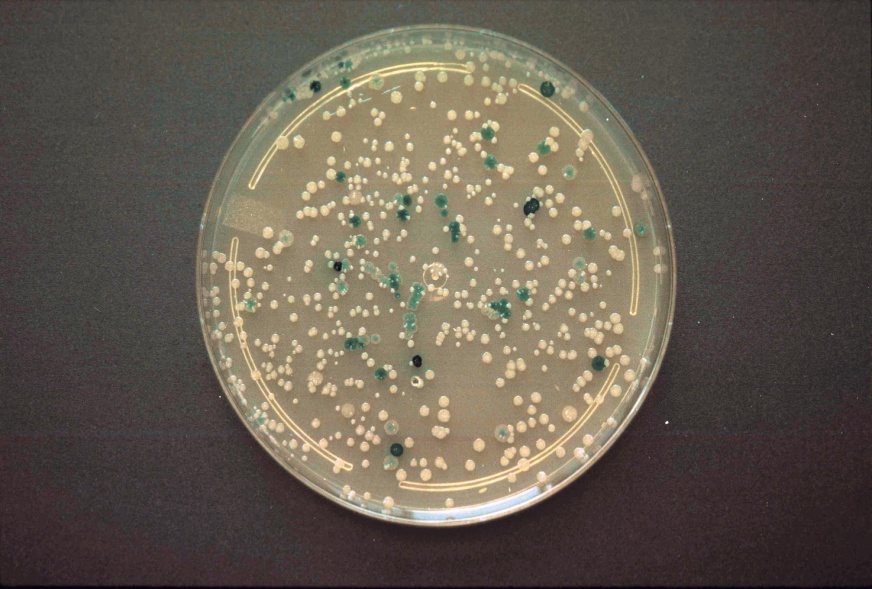 Colony-PCR
MATERIALES Y MÉTODOS
FASE DE LABORATORIO
PCR-Babesia
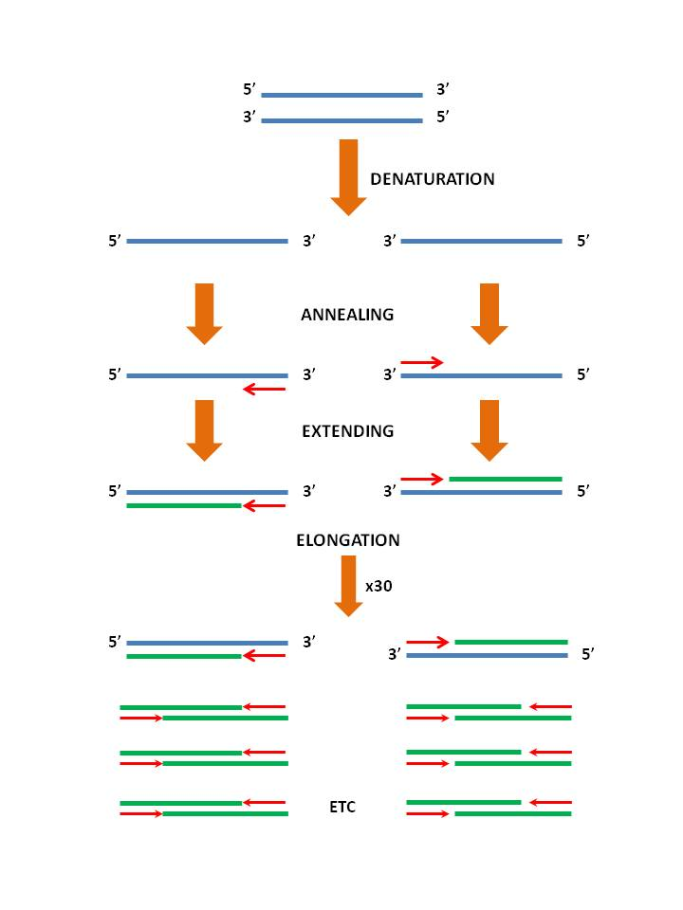 Tabla 1 Condiciones de PCR para Babesia spp. (Figueroa et al. 2014).
PIRO A 
(5’-AATACCCAATCCTGACACAGGG-3’) 
PIRO B 
(5’-TTAAATACGAATGCCCCCAAC-3’)
Tabla 2  Condiciones de amplificación por PCR para Babesia spp. (Figueroa et al. 2014).
Carret et al. (1999)
RESULTADOS Y DISCUSIÓN
Muestreo
Total de animales en las tres UPAs: 181 animales
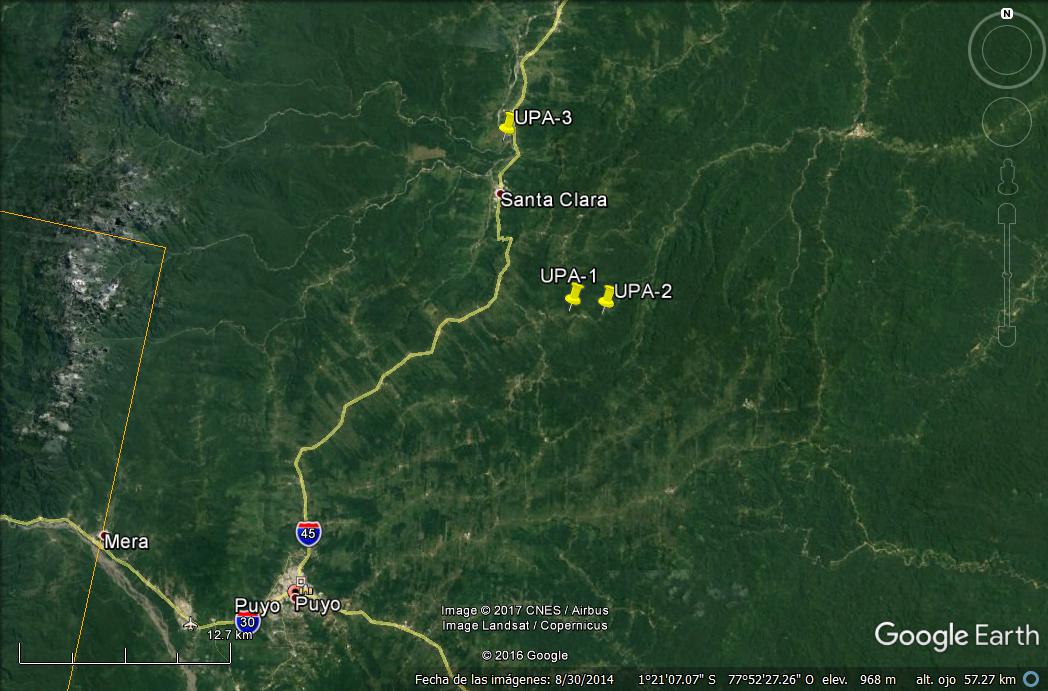 110
Animales 
muestreados
46
25
RESULTADOS Y DISCUSIÓN
ELISAi
Punto de corte
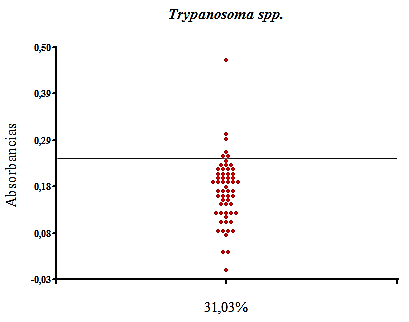 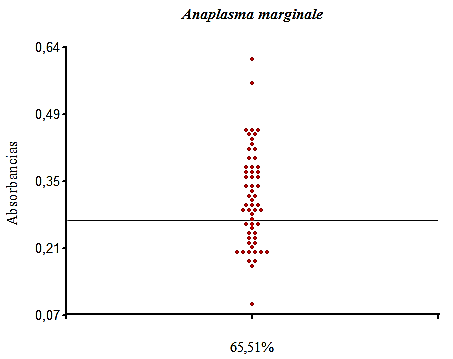 Punto de corte
Punto de corte
Grafico 1. Resultados del ELISAi para Anaplasma marginale
Grafico 2. Resultados del ELISAi para Trypanosoma spp.
Punto de corte
Anaplasma marginale		DO= 0,267
Trypanosoma spp.		DO= 0,245
RESULTADOS Y DISCUSIÓN
ELISAi para Anaplasma marginale
Tabla 3. Resultados de la detección de anticuerpos anti Anaplasma marginale por ELISAi en tres fincas de la Provincia de Pastaza.
Anaplasma marginale
Muñoz et al. (2014)
68% frotis sanguíneo
Escobar et al. (2015)
85,48% PCR anidado
Gen MSP4
Soto (2010)
91,7% PCR
91,1%  ELISAc
UPA: Unidad de Producción Agrícola
RESULTADOS Y DISCUSIÓN
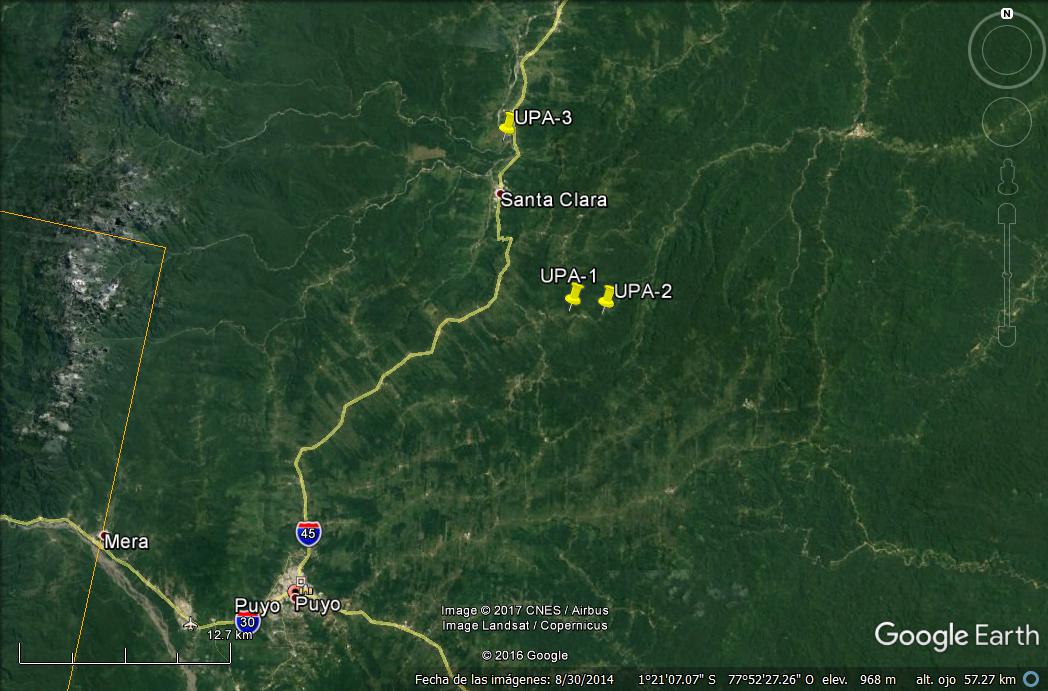 Anaplasma marginale
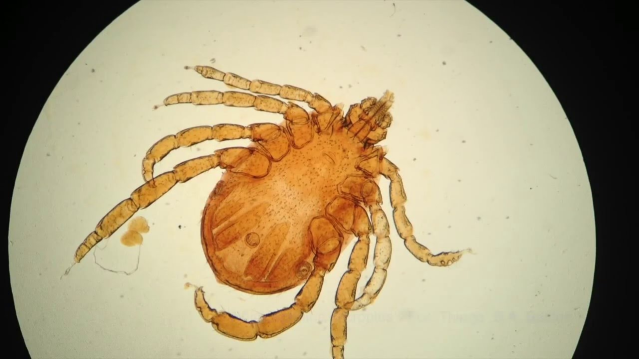 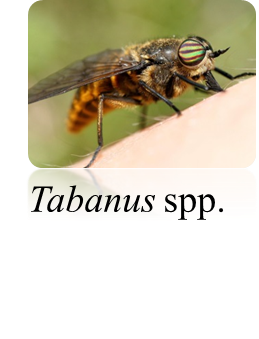 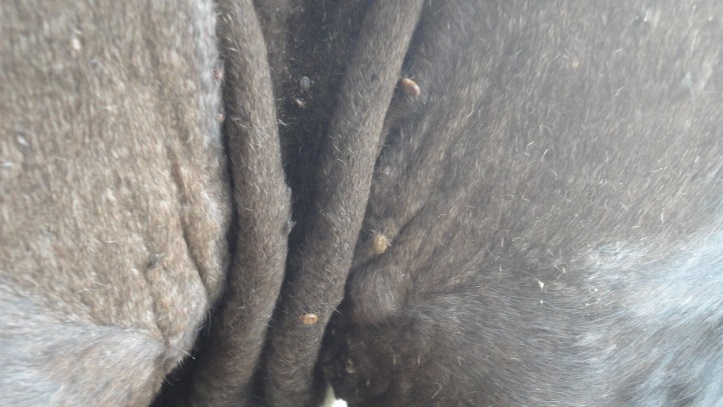 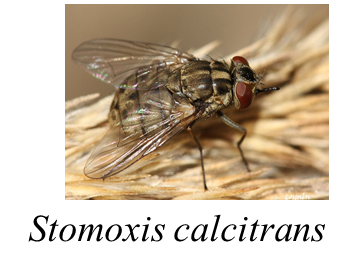 Riphicephalus microplus
Coronado (2001); Guglielmone (1995); Oliveira et al. (2011)
RESULTADOS Y DISCUSIÓN
ELISAi para Trypanosoma spp.
Tabla 3. Resultados de la detección de anticuerpos anti Trypanosoma spp. por ELISAi en tres fincas de la Provincia de Pastaza.
Torcoroma et al. (2014)
Trypanosoma spp.
23% T. vivax
11% T. evansi
11% T. theileri
PCR-RFLP
Ortega-Montalvo et al. (2014)
30% PCR
González (2016)
48% y 75% ELISAi
Suarez et al. (2009)
33% ELISA
UPA: Unidad de Producción Agrícola.
RESULTADOS Y DISCUSIÓN
PCR para Babesia spp.
P1       P2        P3        P4       P5       P6        P7       P8      P9       P10
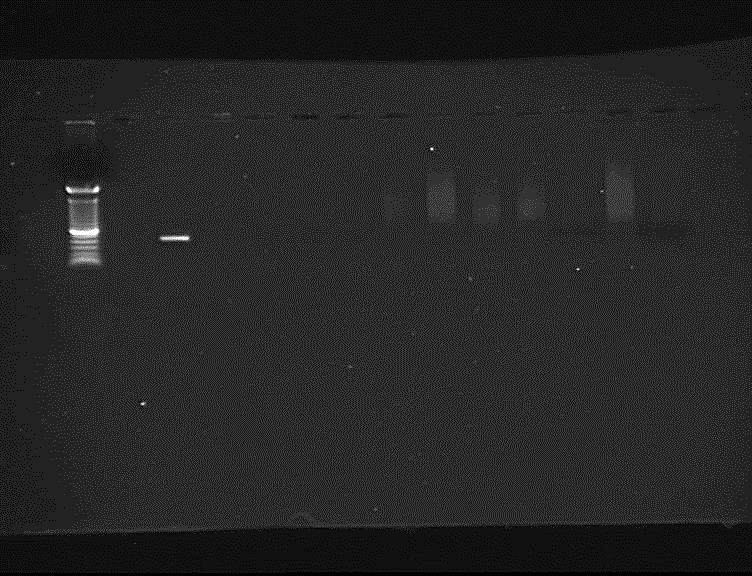 M                   CP                CN
437pb
M: marcador molecular 
CP: control positivo
CN: control negativo
Fig 1. Resultados de la detección de Babesia spp. por PCR
0% Babesia spp.
Concentración de ADN genómico: 165,714 ng/µL
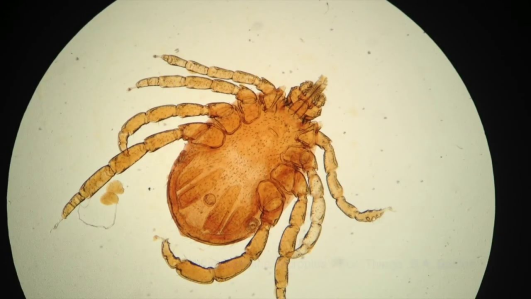 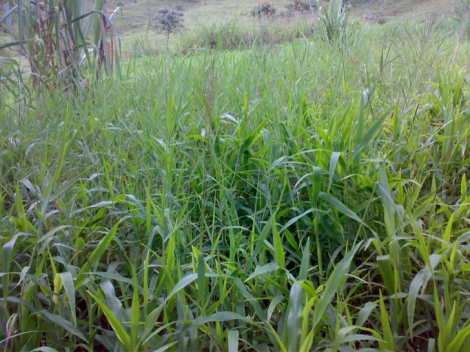 Riphicephalus microplus
Axonopus scoparius
González et al. (1991); Ali et al. (2016)
RESULTADOS Y DISCUSIÓN
Coinfección
21 %
Completamente independiente uno de otro
35%
12%
Tabla 4. Distribución de hemotrópicos por UPA
UPA: unidad de producción agrícola
RESULTADOS Y DISCUSIÓN
Tabla 5. Resultados de las pruebas de ELISAi para Anaplasma marginale y Trypanosoma spp. y PCR para Babesia spp.
PCR: Reacción en Cadena de la Polimerasa; ELISAi: Ensayo Inmunoenzimático Indirecto.
RESULTADOS Y DISCUSIÓN
Tabla 6. Resultados de hematocrito y proteínas totales por resultados de hemotrópicos
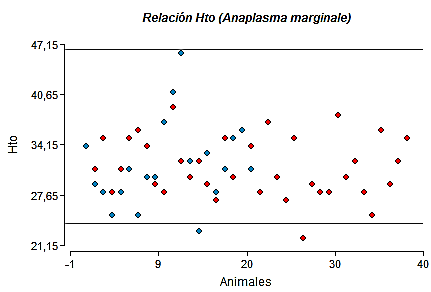 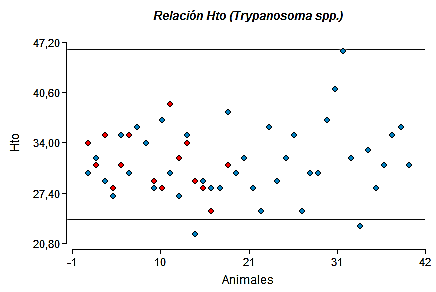 RESULTADOS Y DISCUSIÓN
Tabla 6. Resultados de hematocrito y proteínas totales por resultados de hemotrópicos
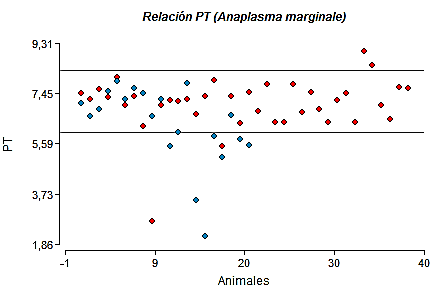 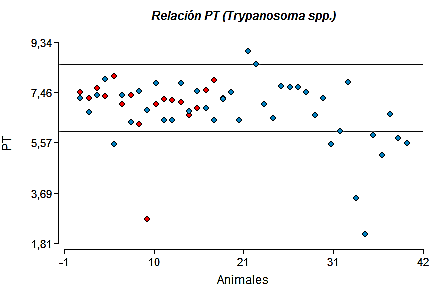 CONCLUSIONES
Independientes uno de otro
Al  analizar la zona de muestreo, se pudo concluir que la presencia o ausencia de la garrapata no difiere de la presencia de animales positivos a A. marginale, por lo que se puede asimilar que el verdadero transmisor de Anaplasmosis bovina no es la garrapata (R. microplus) sino las moscas hematófagas.

En relación a hematocrito y proteínas totales de animales positivos y negativos, resultó que no existe diferencia significativa.

Este estudio es el primer reporte que evidencia la presencia de  anticuerpos contra Anaplasma marginale, Trypanosoma spp. y ausencia de Babesia spp. en la Amazonía ecuatoriana.
RECOMENDACIONES
Se recomienda en estudios posteriores utilizar antígenos específicos para discriminar a T. vivax, T. theileri y T. evansi, ya que la técnica serológica ELISAi no los diferencia. 

Existe una alta prevalencia de Anaplasma marginale, Trypanosoma spp. por lo que debe ponerse en alerta a autoridades para el establecimiento de medidas de control.

Se debería evaluar continuamente la presencia de vectores transmisores en la zona, ya que podría afectar a otros animales de manera que se lograría evitar la disipación de la enfermedad.

Se recomienda realizar estudios epidemiológicos que permitan determinar la situación de hemoparasitosis bovina en zonas de la costa y oriente.
AGRADECIMIENTOS
Colaboradores científicos: 

Armando Reyna, PhD. 
Universidad de las Fuerzas Armadas ESPE

Dra. María Isabel Gonzatti. 
Universidad Simón Bolívar-Venezuela

Dra. Lucinda Tavares-Marques
Universidad Simón Rodríguez-Venezuela

 Dra. Ana María Campos
Universidad Simón Rodríguez-Venezuela

María Agusta Chávez, M.Sc. 
Universidad de las Fuerzas Armadas ESPE

Jorge Ron, M.Sc.
Universidad de las Fuerzas Armadas ESPE 

Dr. Juan Carlos Moyano
Universidad Estatal Amazónica-Pastaza
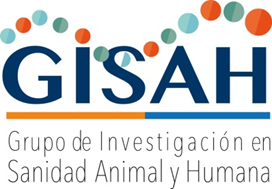 A las tesistas  
Estefani Jarrín, Dayana Sandoval, Cristina Cholota y la Ing.
Gabriela Sevillano por su especial ayuda en mi proyecto.


A los laboratorios de Virología/Inmunología y Humana.
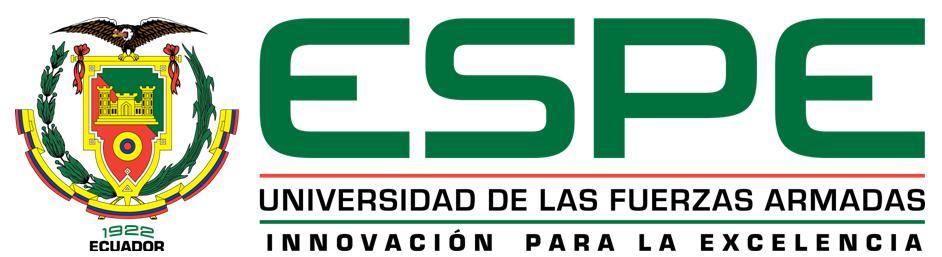 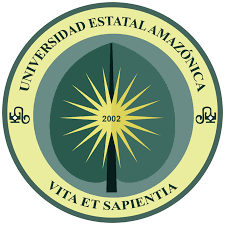 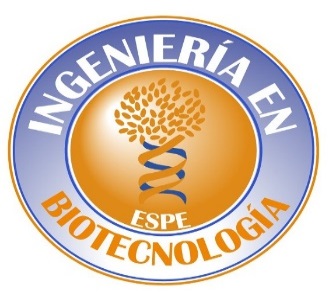 Laboratorio de Biotecnología Animal
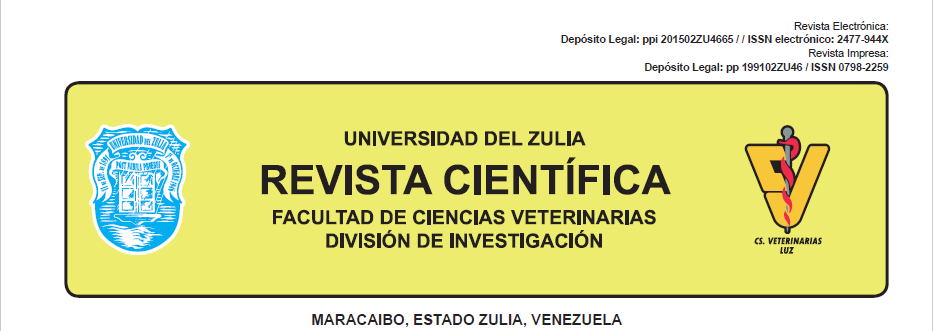 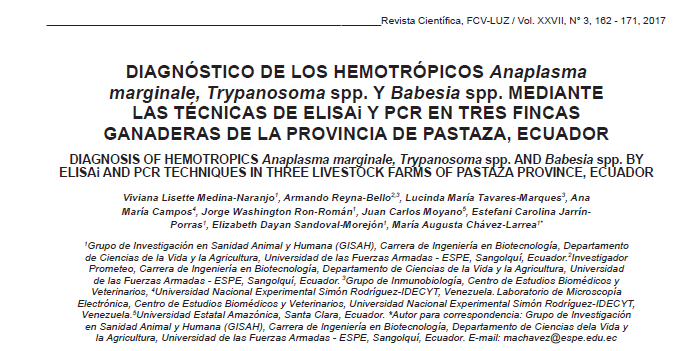 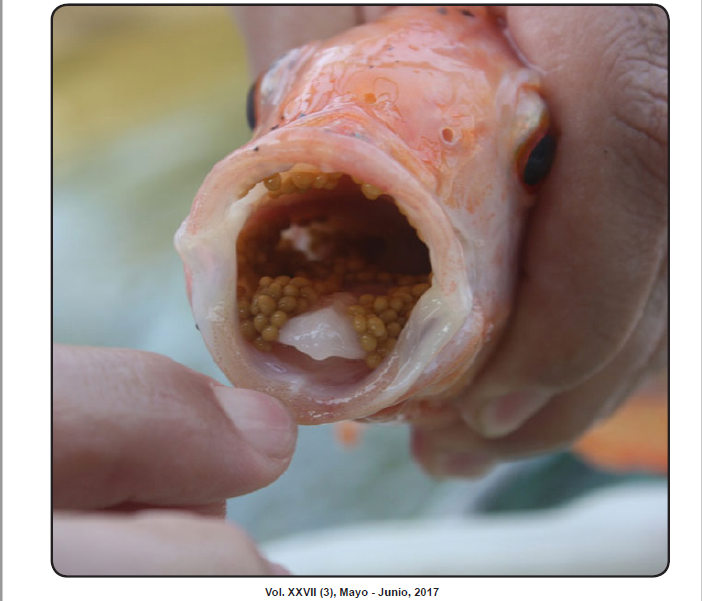